КАЗАХСКИЙ НАЦИОНАЛЬНЫЙ УНИВЕРСИТЕТ ИМ. АЛЬ-ФАРАБИ
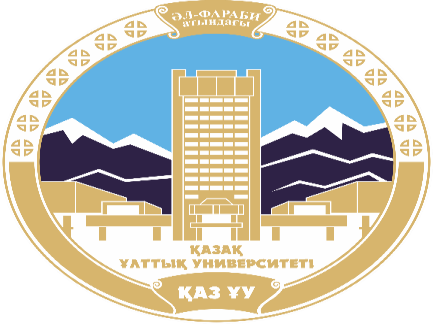 Кафедра политологии и политических технологий
Политология
Абжаппарова А.А.
Старший преподаватель
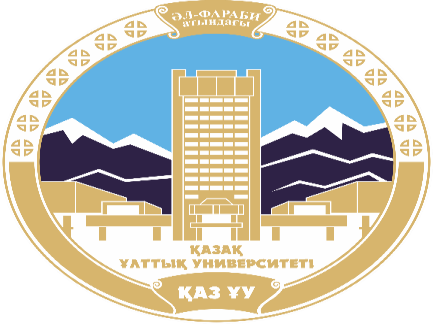 Политология
Лекция 6
Политология как академическая дисциплина
План лекции:
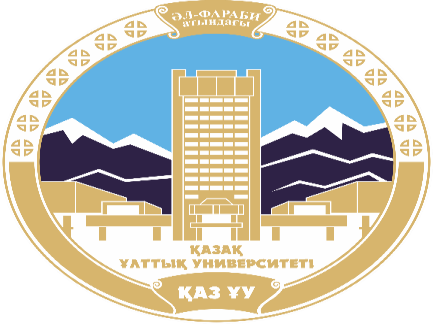 Политическая сфера: субъект, объект и функции политики.
Природа происхождения политики. 
Этапы становления политологии как академической дисциплины.
Политическая сфера - это область политики, политической жизни общества, пределы распространения непосредственного влияния политиков и политических организаций, воздействия политических идей. Политика  - процесс подготовки, принятия практичной реализации решений, обязательных для всего общества. Термин "политика" в научный оборот ввел Аристотель в IV в. до н.э. - определил ее как искусство управления государством, под которым понимался полис
Политизация обозначает усиление влияния политики на другие сферы жизни; придание сколько-нибудь значительным вопросам общественной жизни политического звучания; повышение роли государства в обществе.
Субъектами политики являются участники политического процесса, способные действовать свободно и самостоятельно (социальные группы (классы, этнические и конфессиональные общности и др.), государства, партии, международные организации и др.)
Объектами политики выступают общественные явления, на которые направлена деятельность субъектов политики, в частности власть
Уровни субъектов политики:
социальный: индивиды, классы, элиты, этносы, мафия, толпа (в условиях кризиса и отсутствия организованной политической силы может установиться охлократия, т.е. власть толпы), корпоративные группы (определенные финансовые и промышленные бизнес-элиты) и др.; 
институциональный: партии, органы государственной власти, общественные организации и др. Политика представлена и такими суперинститутами, как государство-нация, ООН, НАТО;
функциональный: армия (выступая частью государства, нередко сама берет власть в свои руки, устанавливая военный режим правления), органы разведки, лобби, оппозиция, бюрократия.
Функции политики:
Поддержание и укрепление целостной системы общества.
Разработка целей всего общества и мобилизация ресурсов на их осуществление.
Авторитарное, обязательное для всех распределение ценностей и благ.
Предотвращение и регулирование конфликтов.
Коммуникативная функция.
Логика появления политики
Рост продуктивной деятельности человека и возникновение частной собственности способствовали разделению труда, развитию экономики, усилению имущественного расслоения, складыванию различных классов и групп с противоположными интересами и конфликтными формами взаимоотношений. 
Углубление социальной дифференциации по этническому и религиозному признаку. 
Рост плотности населения и потребности расширения сферы земледелия и скотоводства породили проблемы сохранения территориальной целостности и независимости от внешних посягательств.
Природа происхождения политики:
теологическая объясняет божественность происхождения
антропологическая трактовка отвечает природе человека и его стремлению к благу
биологическая трактовка признает общие начала для человека и животного (агрессивность и инстинкт борьбы за выживание )
психологическая объясняет, что политические взаимодействия порождают потребности, интересы, эмоции и влечения человека
социальная трактовка, объясняет общественное происхождение политики в ходе развития общества
Политика - явление многоаспектное, что позволяет выделять ее различные виды:
В зависимости от сферы общества, в которой политика представлена регулирующей функцией: экономическую, социальную, национальную, научно-техническую, экологическую, культурную и военную.
По масштабу бывает: внутренней и внешней. 
По приоритетности: нейтральной, "открытых дверей", национального примирения, компромиссов.
По содержанию и характеру: прогрессивную, реакционную, научно-обоснованную и волюнтаристскую.
По субъектам политики, кто ее осуществляет: политикой государства, мирового сообщества, партии, общественных организаций и др.
Политология
– это наука, занимающаяся изучением государственного управления и политики, основой чего является выработка и воплощение общегосударственной политики, посредствам решений , обязательных для данного общества.
Объектом политической науки являются стороны объективной реальности, которые подлежит рассмотрению. Предмет исследования - совокупность закономерностей функционирования и развития различных сторон политической действительности по поводу власти и влияния, механизм взаимоотношений властей и взаимодействий между властвующими и управляемыми.
Как наука политология исследует:
Закономерности развития политической сферы.
Политические процессы.
Политические системы.
Политическое сознание.
Политическую культуру.
Глобальные проблемы современности.
Как академическая дисциплина политология исследует:
Изучает политические институты, их устройство и функционирование.
Участие личности в политической жизни.
Субъекты и объекты политических процессов.
Мировой политический процесс.
Политические концепции.
Методы политической науки - способы и приёмы, которые наука использует при исследовании предмета политологии.
Социологический подход выясняет зависимость политики от общества.
Нормативный -значимость политических явлений для общества и личности.
Системный подход рассматривает политику как организм стремящийся к самосохранению.
Бихевиористский подход-изучение политики посредством изучения политического поведения индивидов.
Институциональный- ориентирован на изучение институтов которые осуществляют политическую деятельность.
Антропологический подход- изучает политику обусловленную человеческой природой.
Психологический- изучает механизмы политической мотивации.
Деятельный -изучает картину деятельности.
Сравнительный -сопоставление однотипных политических явлений.
Исторический -изучает политические явления во временном развитии. 
Структурно функциональный анализ рассматривает политику как систему, где каждый элемент выполняет свою функцию по удовлетворению потребности общества.
Функции политологии
Теоретико-методологическая функция - выступает общетеоретической основой для всей системы политических знаний. 
Познавательная функция - заключается в познании политической реальности.
Практическая функция - анализирует и обобщает реальный политический процесс.
Конвенциальная функция - состоит в обеспечении развитой политической культуры, укреплении политического сознания народов, обеспечении перехода в жизни людей от вражды к сотрудничеству.
В XIX-ХХ вв. в политологии формируются принципиально новые методологические подходы к исследованию политических явлений, что приводит к появлению разнообразных школ и направлений, сыгравших значительную роль в становлении современной политологической науки.
Позитивизм стимулировал развитие эмпирического направления политологии.
в политических исследованиях утвердился принцип верификации (от лат. verus - искать, facio - делаю), т.е. подтверждения, согласно которому научную ценность могут иметь достоверные эмпирические факты, которые можно проверить путем наблюдения, изучения документов и количественных методов анализа Конт, Г. Спенсер.
Социологический подход истолковывал политические явления как производные от других сфер общественной жизни: экономики, культуры, этики, социальной структуры общества.
детерминизм - понимания политики через действие объективных экономических законов классового общества К Маркс. 
теория легитимности власти и современной теории бюрократии Макса Вебера. 
теории элит Г. Моска, В. Парето, Р. Михельс.
Бихевиористский подход был ориентирован на изучении мотиваций, побуждающих индивида к действию в разных ситуациях при принятии политических решений.
психоанализ З. Фрейда исследовал роль бессознательных импульсов в детерминации политических явлений и поведении.
Чикагская школа  признала политическое поведение основой политической реальности, подлежащей эмпирической фиксации, с помощью, прежде всего, методов естественных наук -Ч. Мерриам, Г. Лассуэлл.
Понимание политической реальности, сущности политических отношений (предмета политологии):-В Немецкой традиции устойчивость бюрократической традиции на государственном уровне склоняло ученых к тому, что политика есть процесс управляемый, вполне поддающийся определенному порядку.-В Британской политологии сильны традиции культа своей политической истории, объяснение политических процессов через национальные традиции, перенос их  в практику политической реальности. -Во Франции политическую науку идентифицируют с наукой о государстве (это наиболее узкая трактовка).-Американская политическая наука это наука о власти, главная функция которой – распределение ресурсов, обеспечение общего порядка.
1857г. - в Колумбийском колледже США, впоследствии университет, стал читаться курс политической теории. 1871г. - в Париже открывается политологический центр "Свободная школа политических наук". 1880г.-в США создается "Школа политической науки»1880г. - в США издается первый политологический журнал. После второй мировой войны во многих странах активизируются политологические исследования, что стимулировало создание академических политических институтов и международных центров. 1949г. - в рамках ЮНЕСКО была основана Всемирная ассоциация политических наук. В 70-90-е гг. ХХ в. происходит окончательная институционализация политической науки.
В 60-80 г. ХХ в. в политологии выделялись 2 основных уровня знания и исследований – теоретический и прикладной и соответственно - общая и прикладная политология.Общая политология содержит: политическую философию, теорию политики, политическую социологию, сравнительную политологию. В целом это теоретическое исследование политики, макроанализ устойчивости и изменении политических систем, власти и политических процессов.Прикладная политология вырабатывает знания, по практическому регулированию политических процессов, решению конкретных политических задач. Прикладное политологическое исследование сводится к нахождению политической проблемы и выработке гипотез к его разрешению.
Направления политической науки по проблематикам:
политическая философия, исследует ценности, идеалы и нормы функционирования политики и власти 
теория политики - изучающая политику и власть, механизмы функционирования последней 
политическая социология, изучает социальные основания власти, влияние общества на политику 
политическая психология, исследует роль установок, убеждений, мотивов и подсознательных факторов на политическое поведение 
история политических учений, изучает этапы эволюции представлений о политической жизни и ее компонентах
политическая антропология изучает влияние социобиологических качеств человека на политику, ее связь с культурой и этнопсихологией народов 
теория международных отношений, рассматривает проблемы мировой политики и взаимоотношений государств
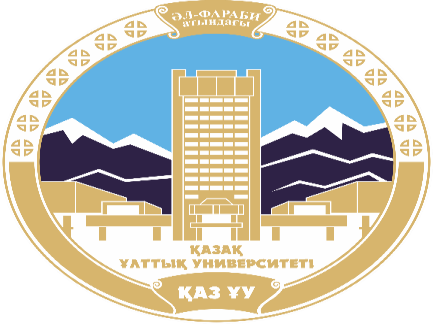 Политология
Лекция 7-8
Политология: качественные и количественные методы исследования
План лекции:
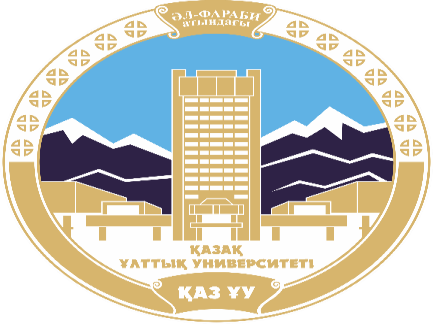 Структура и особенности политологического знания.
Политология: качественные методы исследования. 
Политология: количественные методы исследования.
Структура и особенности политологического знания
Методы политологии
Качественные методы исследований
- это методы, направленные на получение таких «качественных данных», которые позволяют раскрыть значение тех или иных социальных явлений через анализ структуры и динамики общественного мнения. В общих чертах - это получение глубокой, развернутой информации о предмете исследования. 
Также, качественное исследование отвечает на вопросы «как?» и «почему?».
Методы качественных исследований:
НАБЛЮДЕНИЕ
Прямое наблюдение
-метод осуществления наблюдения, который предполагает наблюдение за поведением людей. Используется, например, при исследовании покупательского поведения потребителей непосредственно в торговой точке.
Скрытое наблюдение
-один из методов осуществления наблюдения. Скрытое наблюдение предполагает, что объект исследования не подозревает о том, что за ним наблюдают. Примером данного метода может служить «тайный покупатель», который наблюдает за тем, как продавцы обслуживают клиентов в магазине.
МЕТОДЫ КАЧЕСТВЕННЫХ ИССЛЕДОВАНИЙ
Составление поведенческих карт
-основан на автоматическом фотографировании ситуаций потребления товаров и услуг. Например, на кухне в наблюдаемом домохозяйстве устанавливаются фотокамеры, объективы которых направлены на холодильник, рабочий или обеденный стол, посудомоечную машину или другие зоны. Таким образом, в процессе скоростного фотографирования, практика потребления фиксируется достаточно детально.

Путешествие потребителя
-этот метод исследования применяется для изучения потребительской логистики, проявляемой в течение определенного интервала времени, например - выходного дня. Наблюдатель скрыто сопровождает членов домохозяйства, изучая их образ шопинга, работы, проведения досуга.
МЕТОДЫ КАЧЕСТВЕННЫХ ИССЛЕДОВАНИЙ
Ситуационное исследование
-описание явления, анализ конкретно складывающихся ситуаций.
МЕТОДЫ КАЧЕСТВЕННЫХ ИССЛЕДОВАНИЙ
Метод Делфи
- метод быстрого поиска решений, основанный на их генерации в процессе мозговой атаки, проводимой группой специалистов, и отбора лучшего решения, исходя из экспертных оценок. Часто применяется для прогнозирования будущих событий.
Мозговой штурм
-оперативный метод решения проблемы на основе стимулирования творческой активности, при котором участникам обсуждения предлагают высказывать как можно большее количество вариантов решения, в том числе самых фантастичных
Методы качественных исследований
Проекционный метод
-косвенная форма опроса, побуждающая респондентов высказывать интервьюеру свои скрытые мотивы, убеждения, отношения или чувства относительно обсуждаемой проблемы, т.е. как бы извлекать их из глубин сознания, проецируя исследователю.
	Ассоциативный метод
-основными источниками для генерирования новых идей служат ассоциации, метафоры и случайно выбранные понятия.
Метод завершения ситуации
-завершение абзаца, предложения или целой истории
Методы конструирования ситуации
-анимационные тесты или ответы по рисункам
МЕТОДЫ КАЧЕСТВЕННЫХ ИССЛЕДОВАНИЙ
ЭКСПЕРИМЕНТ
-целенаправленно выстроенное наблюдение за выбранным явлением или объектом в заранее определенных условиях.
МОДЕЛИРОВАНИЕ БИЗНЕС-СИМУЛЯЦИЙ И РОЛЕВЫХ ИГР
-в процессе бизнес-симуляций и ролевых игр возможна оценка компетенций сотрудников.
МЕТОДЫ КАЧЕСТВЕННЫХ ИССЛЕДОВАНИЙ
ИСТОРИЧЕСКИЙ И ФИЛОСОФСКИЙ АНАЛИЗ
-выделяют две составляющие – собственно источниковедческие разыскания и обзорное изложение основных учений мыслителя.
КОНТЕНТ-АНАЛИЗ(САЙТА, СТРАНИЦЫ И Т.П.)
-специальный достаточно строгий метод качественно-количественного анализа содержания документов в целях выявления или измерения социальных фактов и тенденций, отраженных этими документами. Особенность его состоит в том, что он изучает документы в их социальном контексте.
ОБОСНОВАНИЕ ТЕОРИИ
-построения теории на основе анализа данных.
ГЛУБИННОЕ ИНТЕРВЬЮ
Один из наиболее распространённых методов качественных исследований 
При таком интервью используются вопросы, ответом на которые предполагается не однозначное «да» или «нет», а развернутый ответ. 
Глубинное интервью представляет собой неформальную, свободную беседу, проводимую интервьюером по заранее намеченному плану и основанную на использовании методик, побуждающих респондентов к продолжительным и обстоятельным рассуждениям по интересующему исследователя кругу вопросов. 
В ходе интервью исследуются личное мнение респондента, его убеждения, мотивации и ценности.
Экспертное интервью
- одна из разновидностей глубинного интервью
его главной особенностью является статус и компетентность респондента, который выступает опытным участником изучаемой проблемы. 
Эксперты - специалисты, которым известны специфические стороны изучаемого явления. 
В экспертных интервью важен не столько сам респондент, сколько его экспертные знания в той или иной области.
Фокус-групповые дискуссии
- один из методов качественных исследований. 
Фокус-группа - это группа респондентов (не более 10-15 человек), объединенных с целью изучения широкого спектра реакций, мнений и оценок относительно изучаемого явления. 
Суть метода заключается в том, что внимание участников фокусируется на исследуемой теме или объекте (государственные программы, общественно-политические проблемы, социально-экономические ситуации, коммуникативные процессы, товары, услуги, реклама).